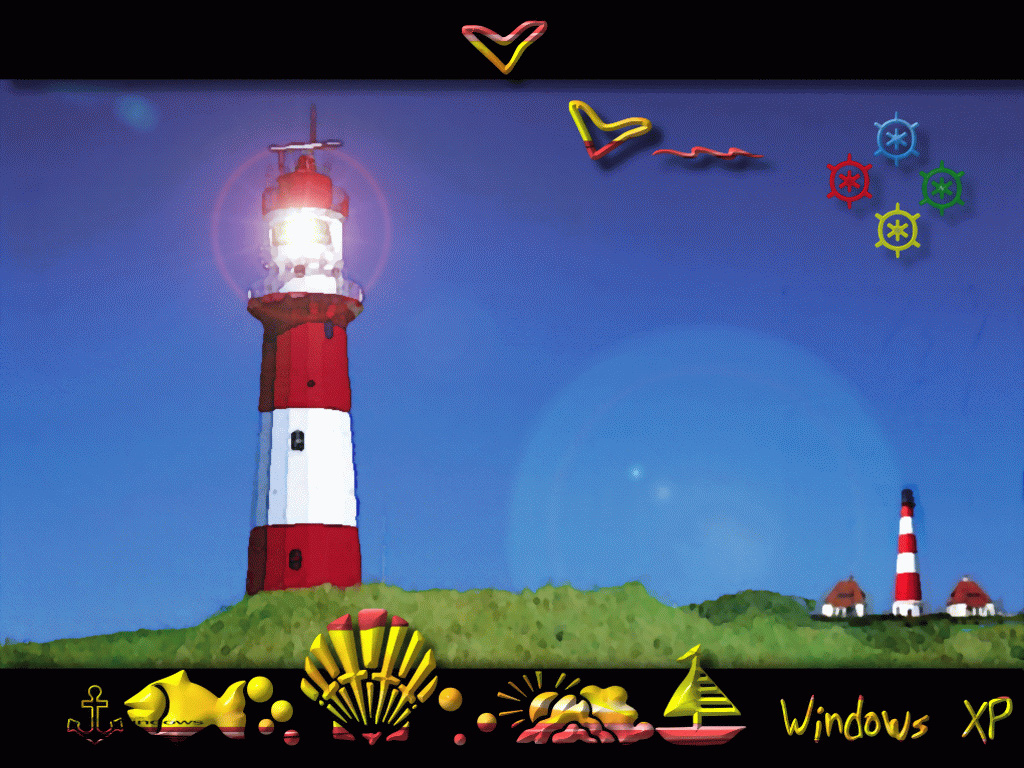 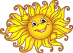 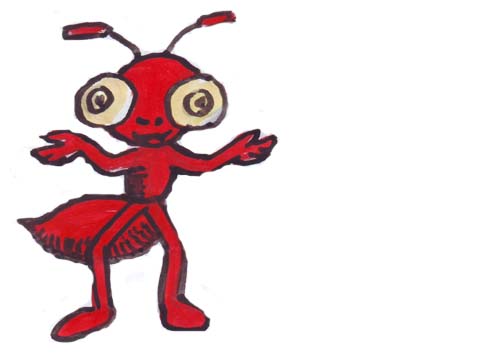 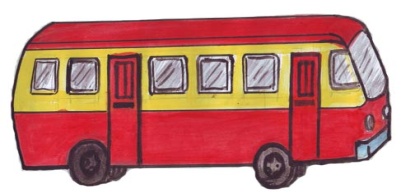 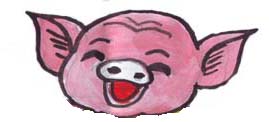 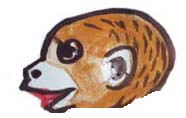 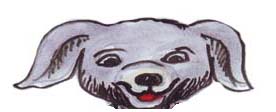 Truyện: Kiến con đi ôtô
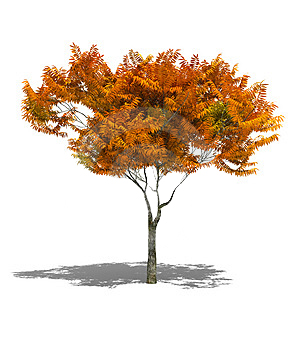 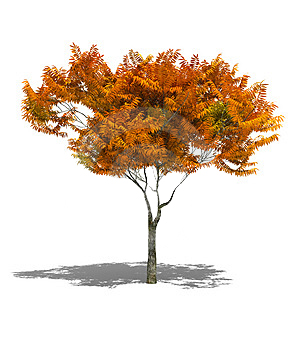 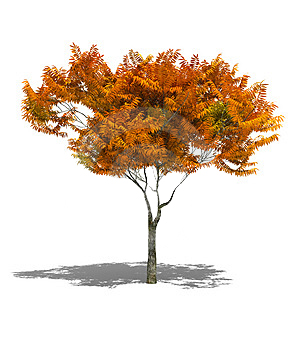 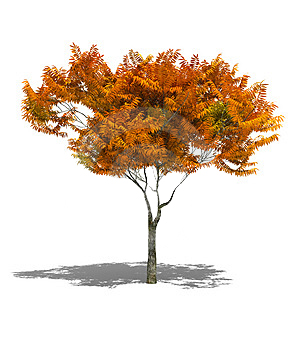 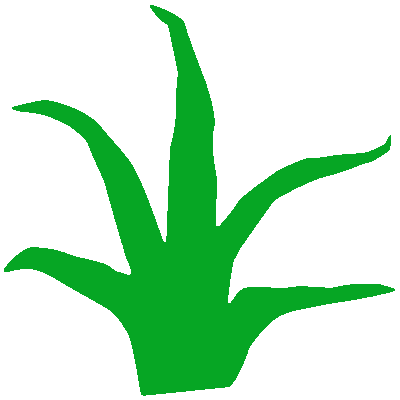 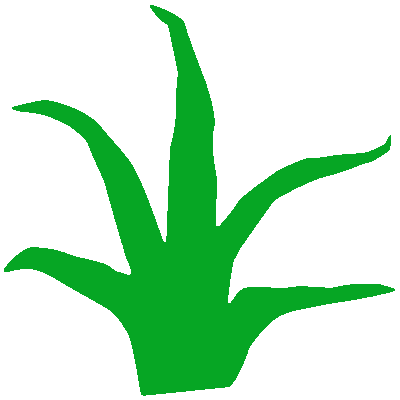 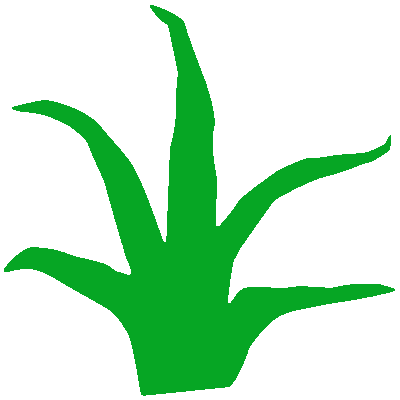 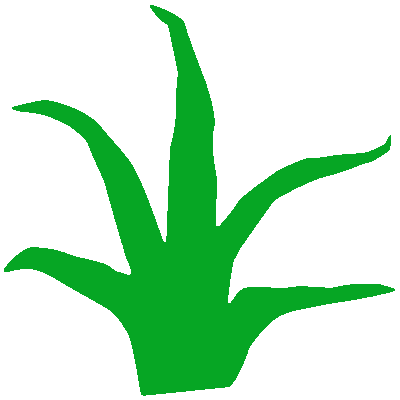 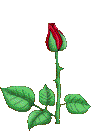 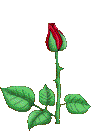 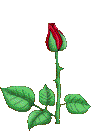 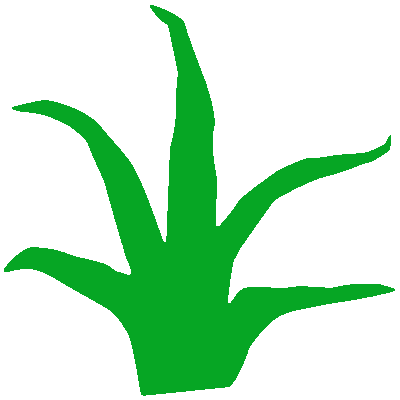 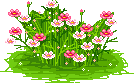 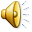 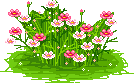 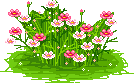 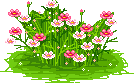 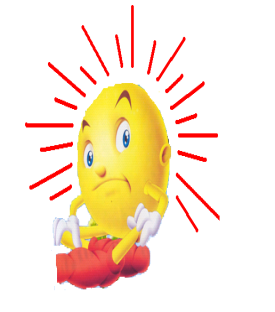 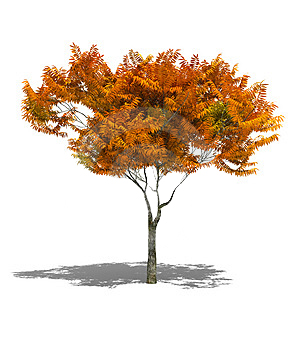 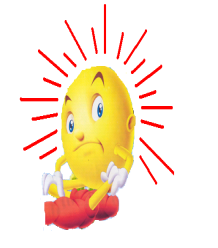 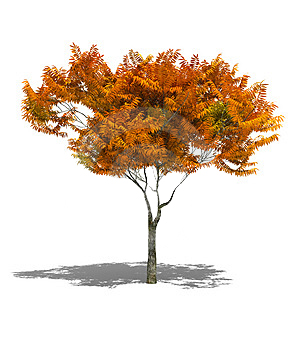 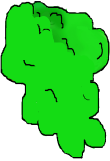 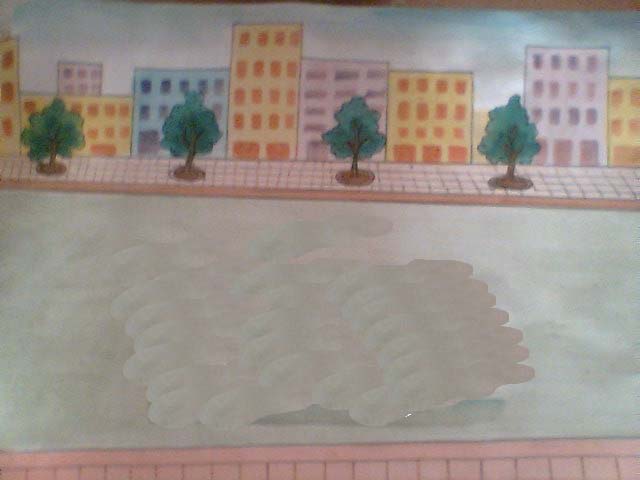 Xe 
Buýt
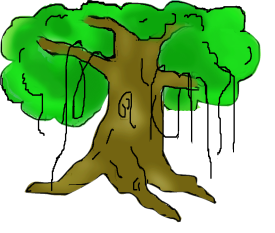 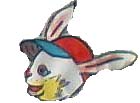 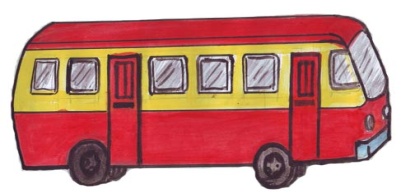 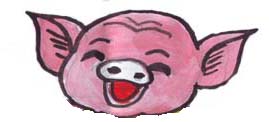 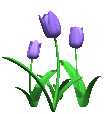 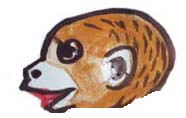 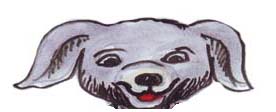 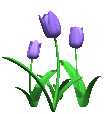 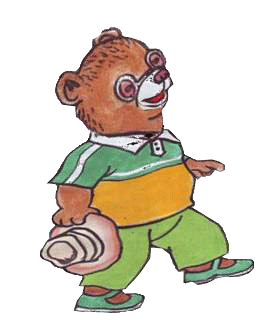 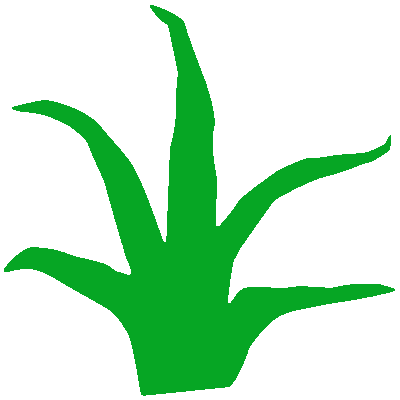 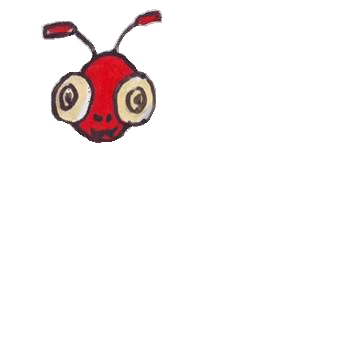 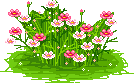 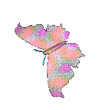 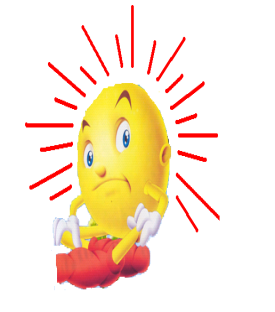 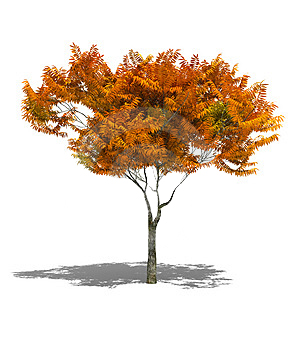 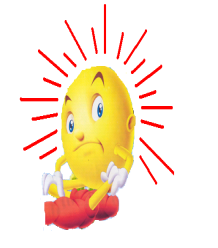 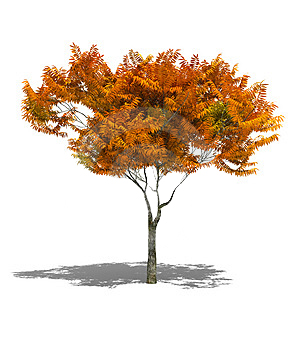 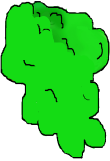 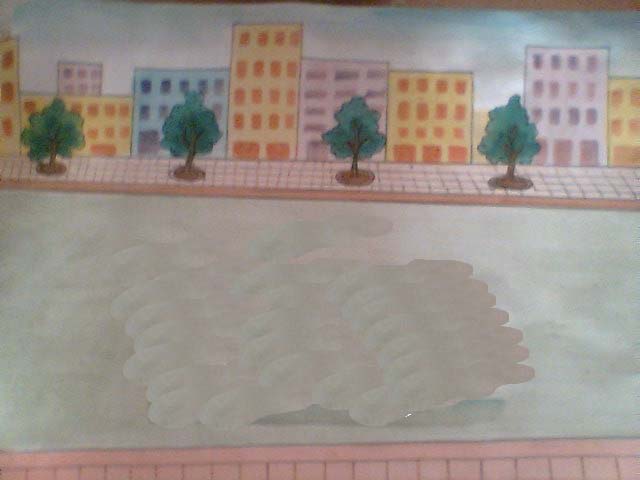 Xe 
Buýt
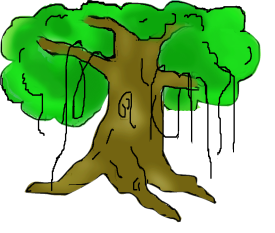 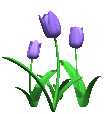 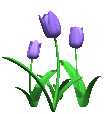 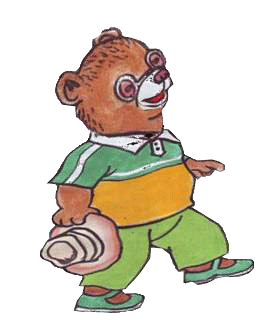 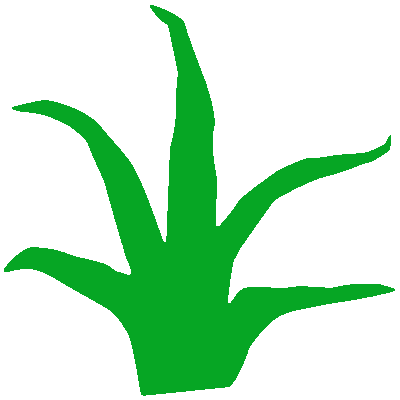 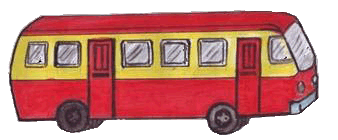 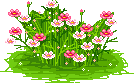 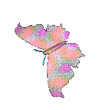 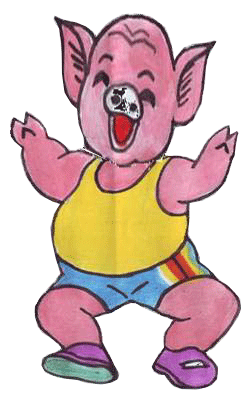 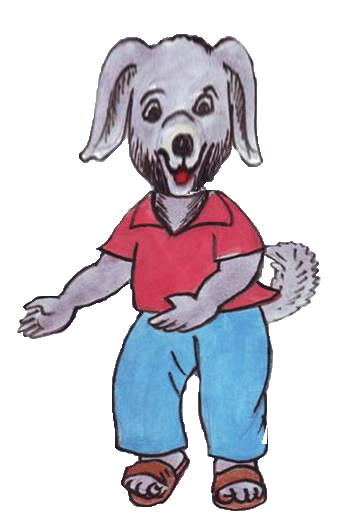 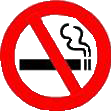 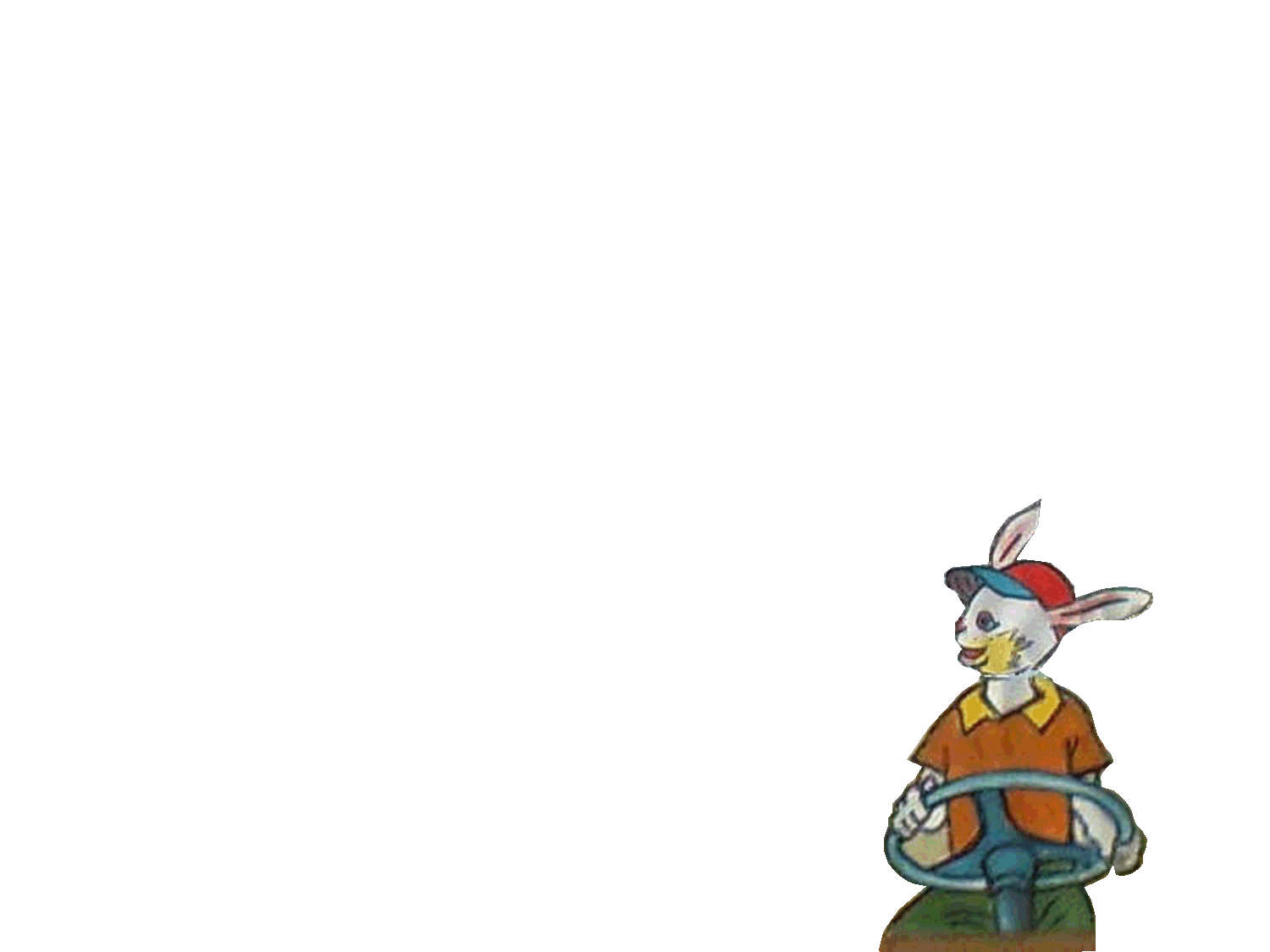 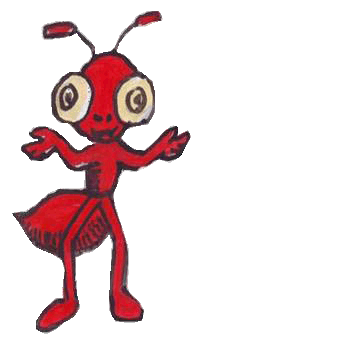 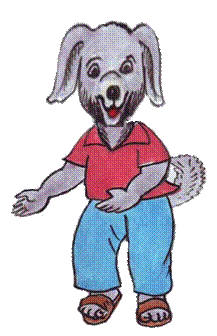 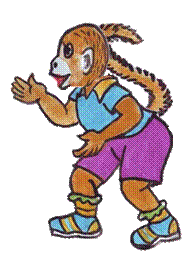 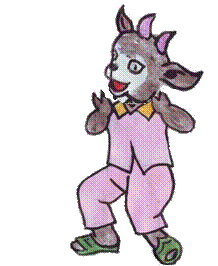 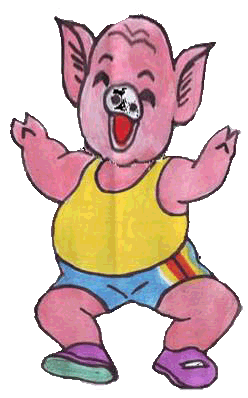 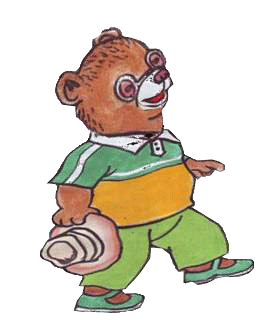 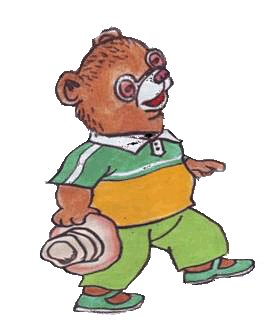 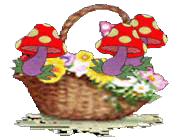 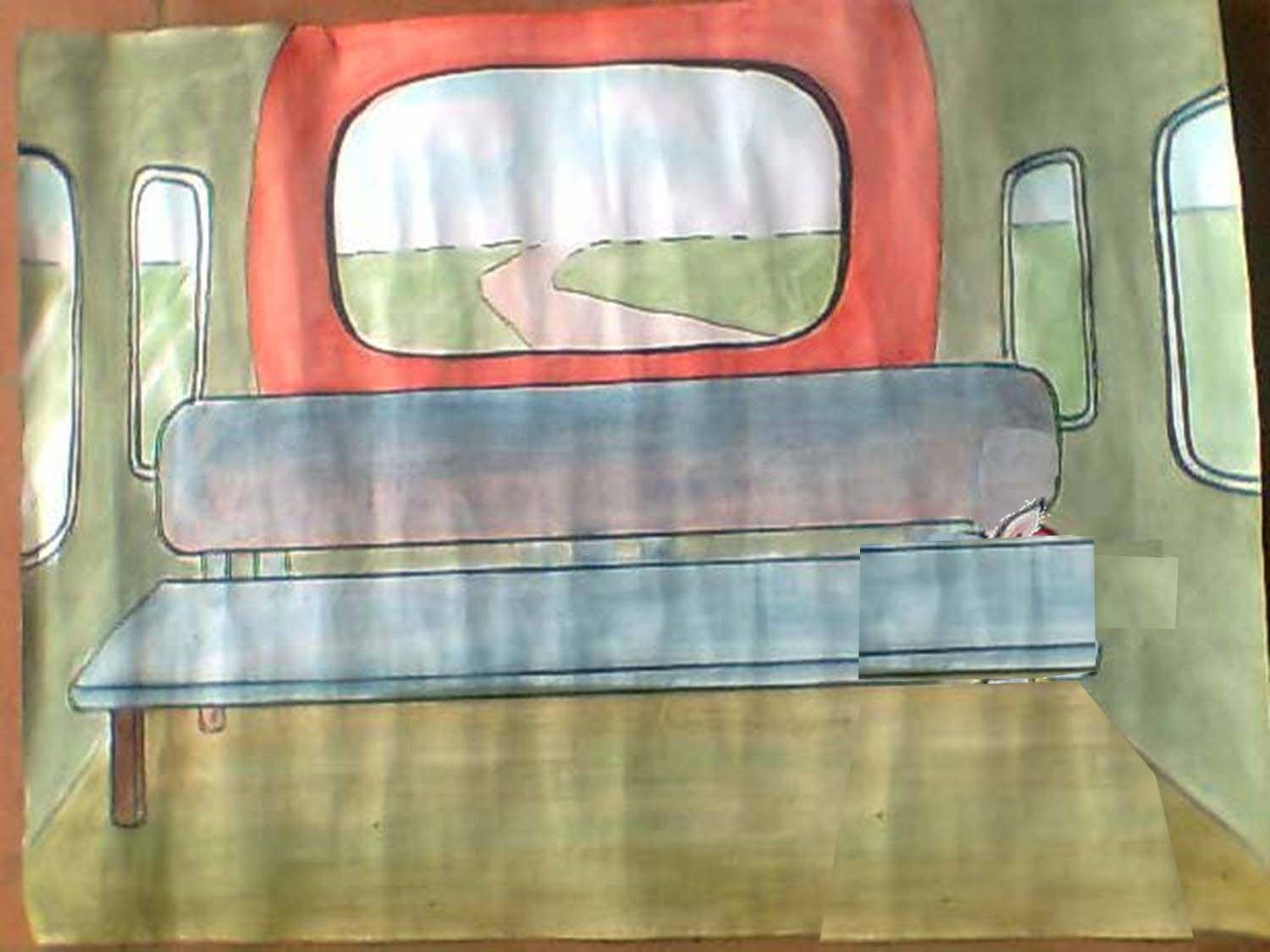 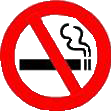 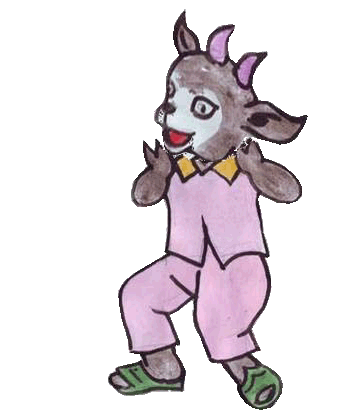 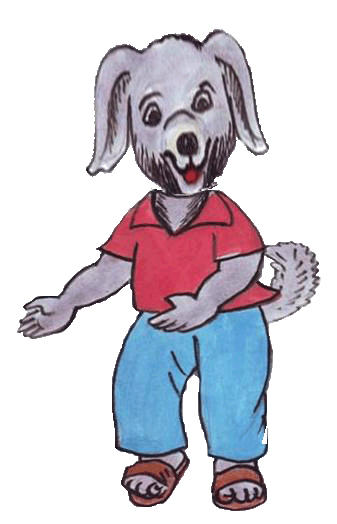 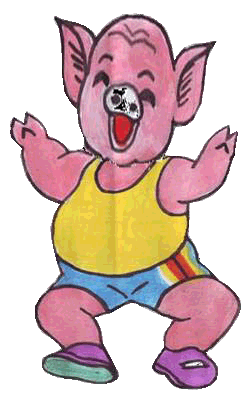 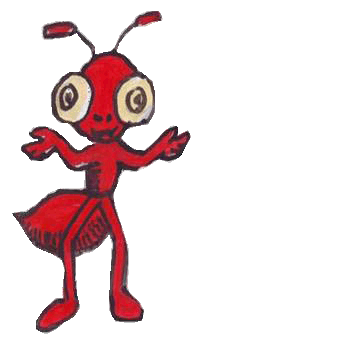 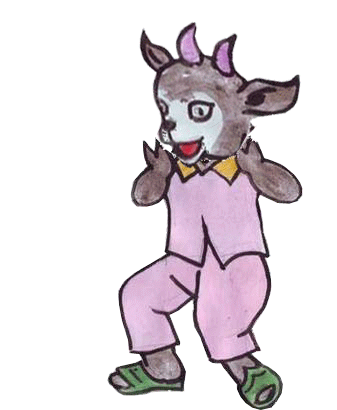 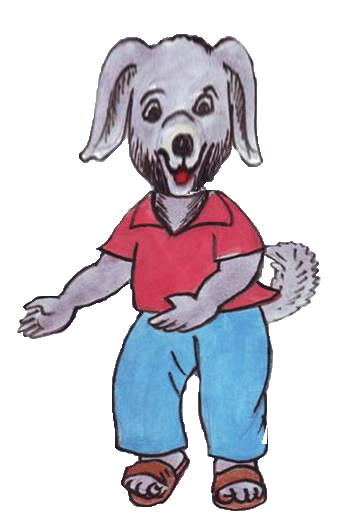 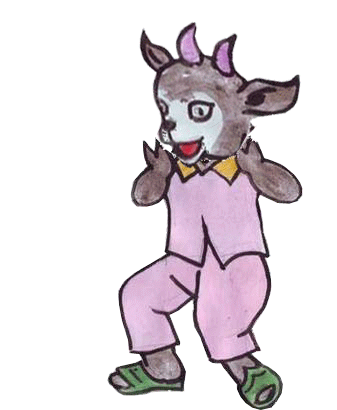 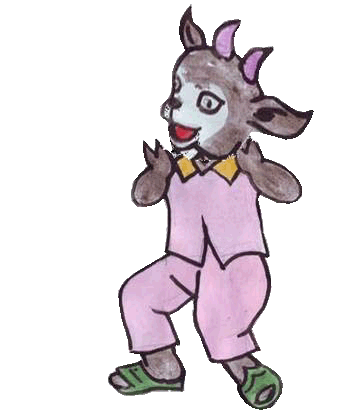 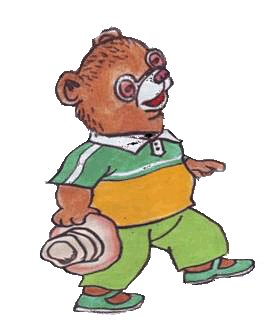 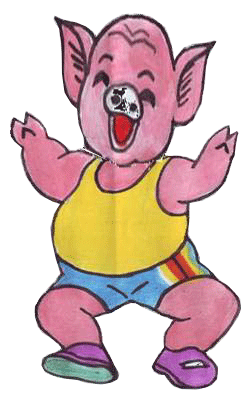 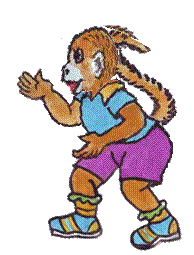 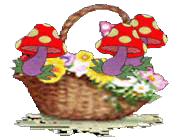 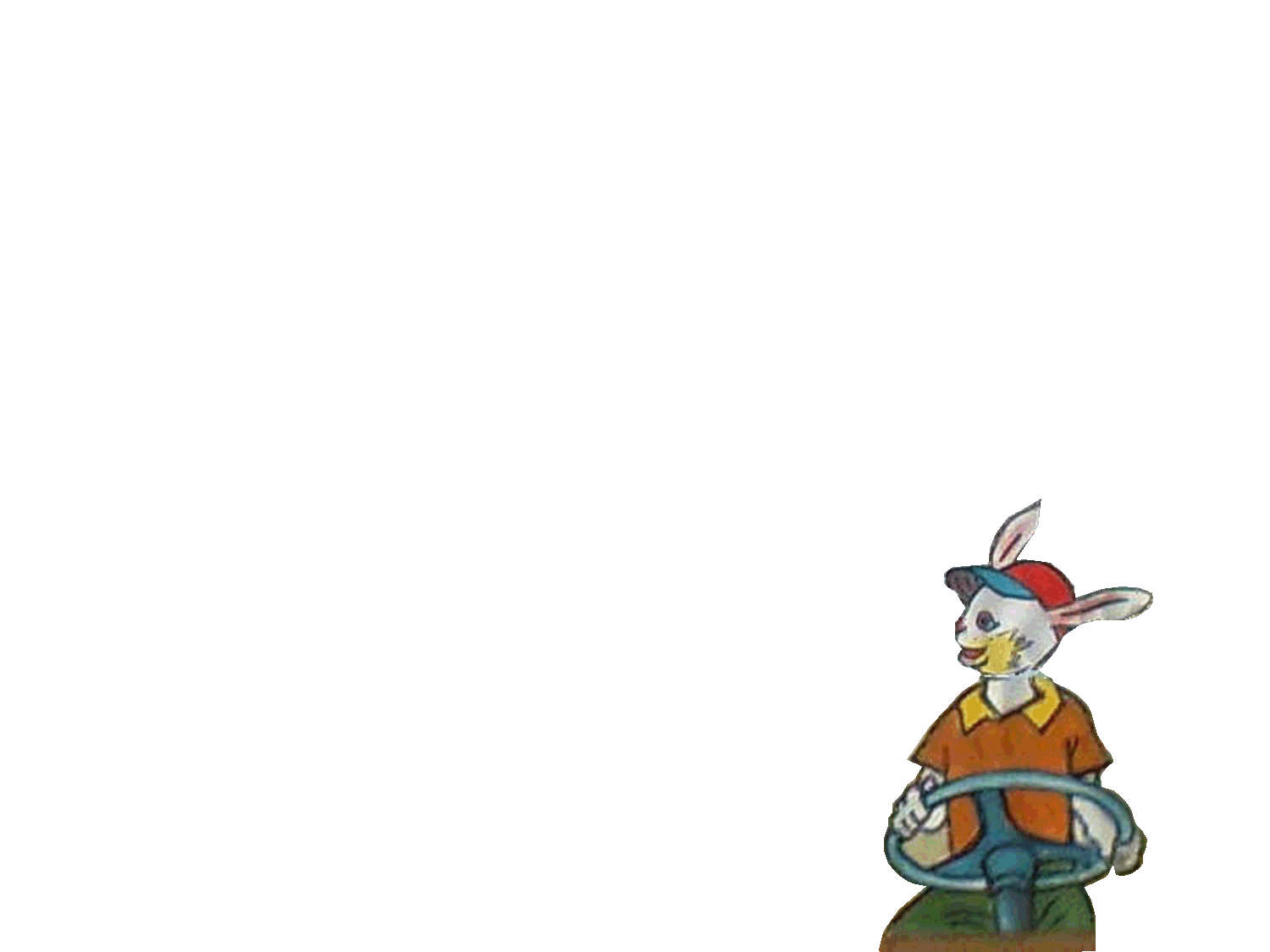 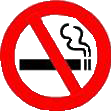 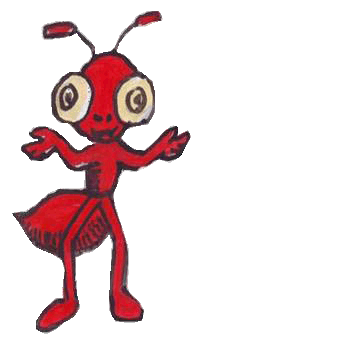 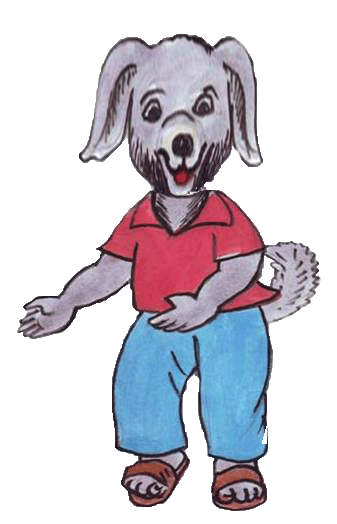 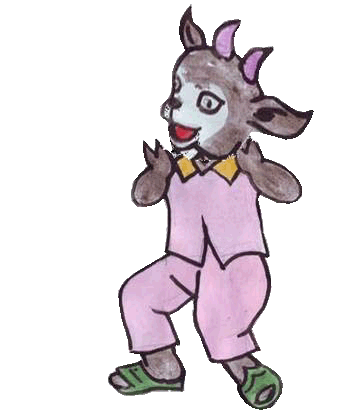 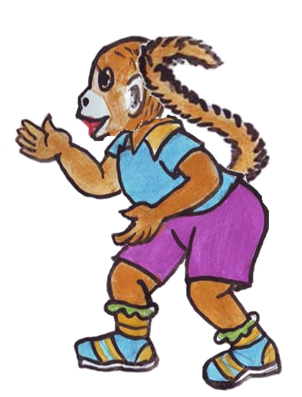 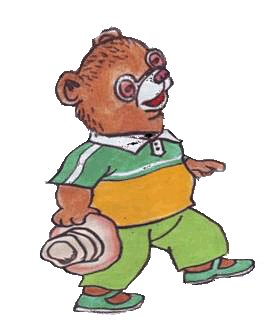 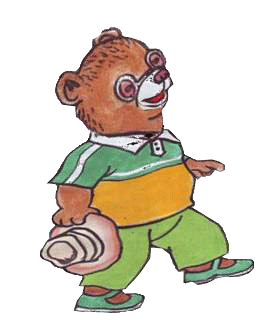 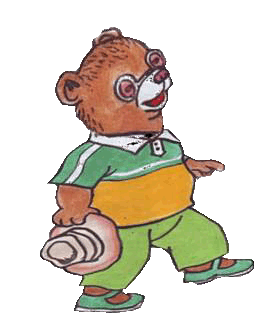 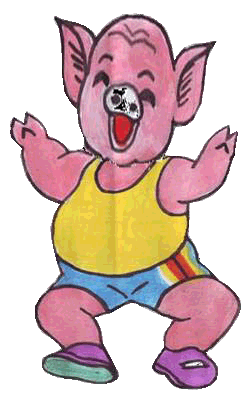 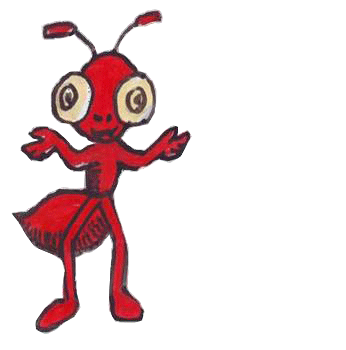 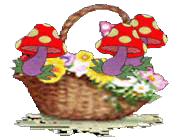 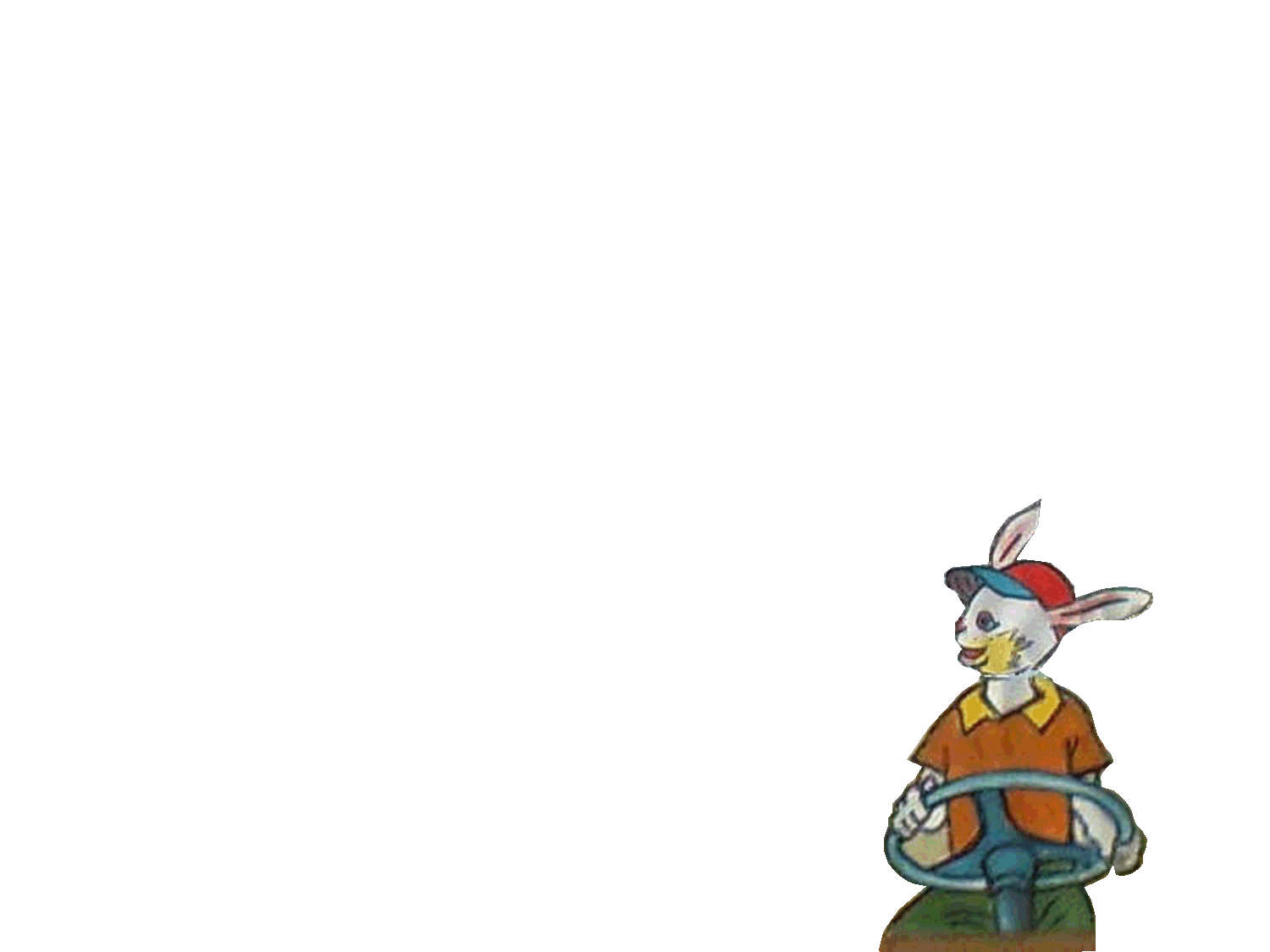 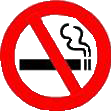 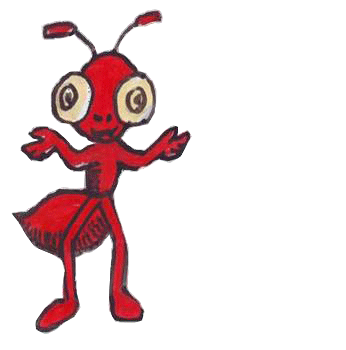 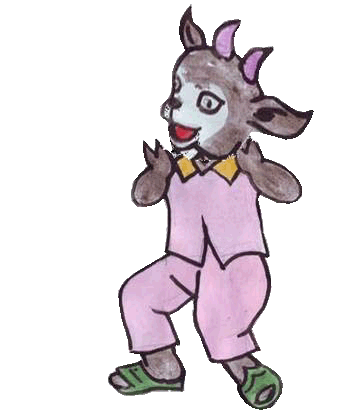 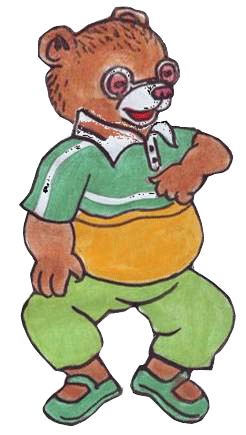 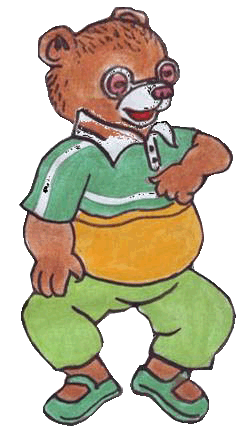 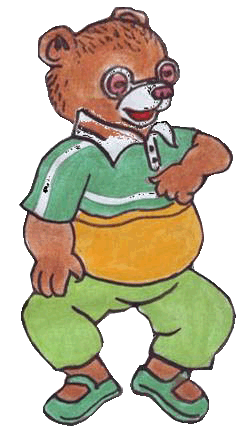 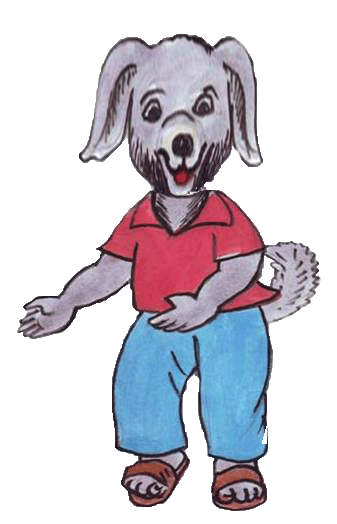 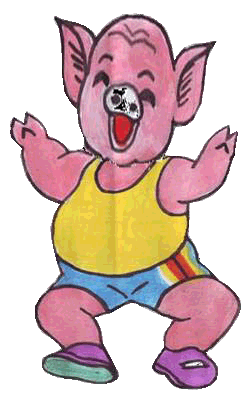 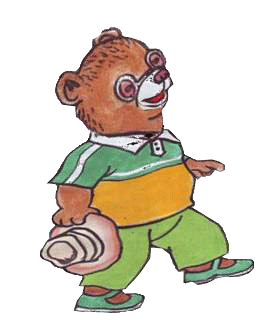 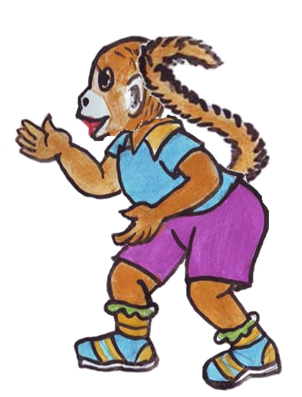 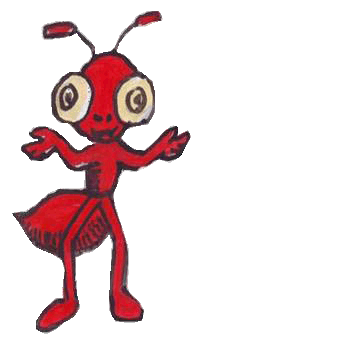 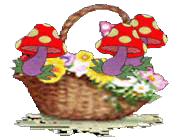 Đàm thoại
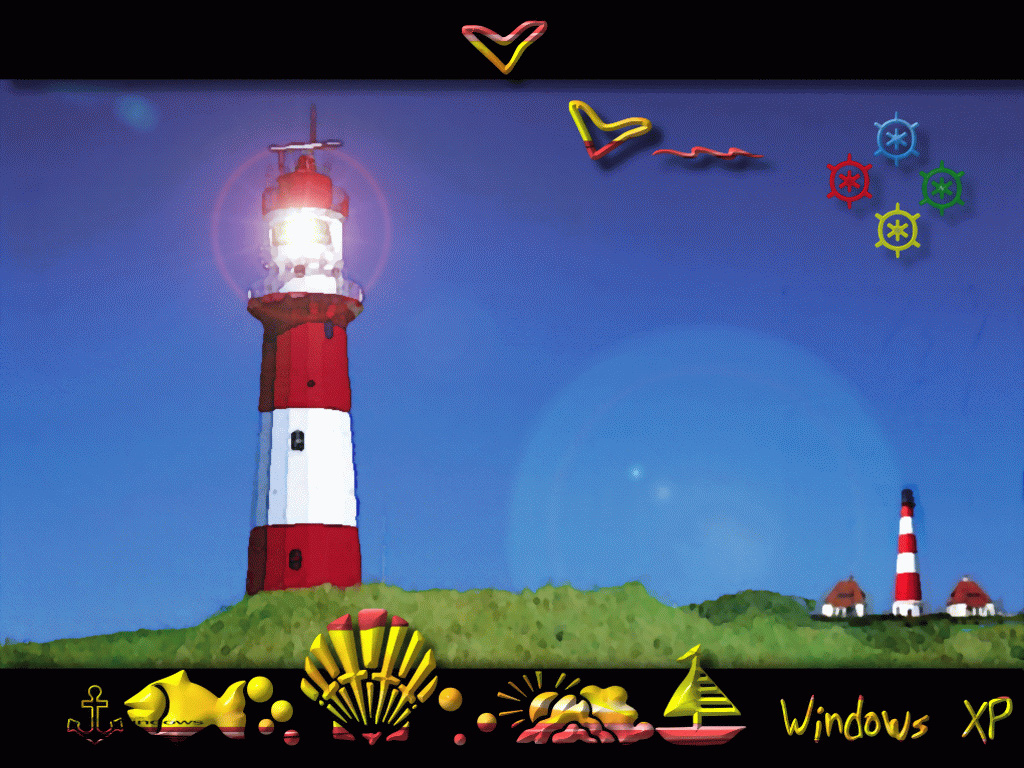 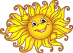 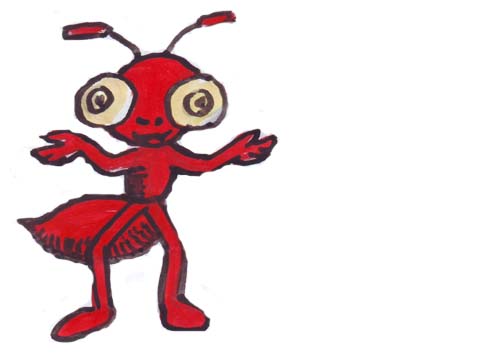 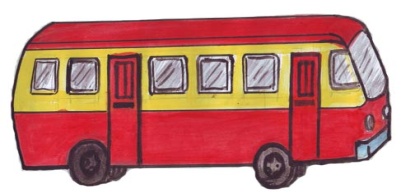 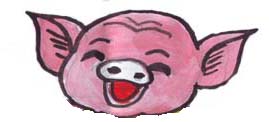 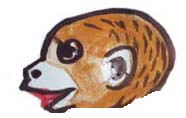 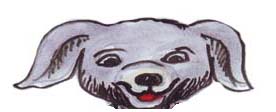 Truyện: Kiến con đi ôtô
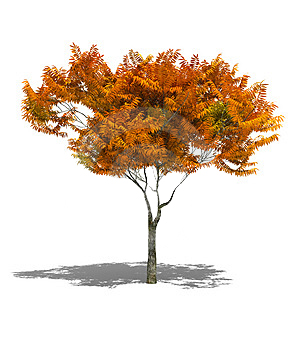 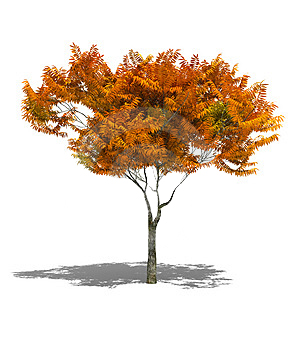 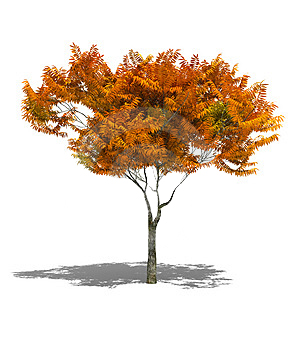 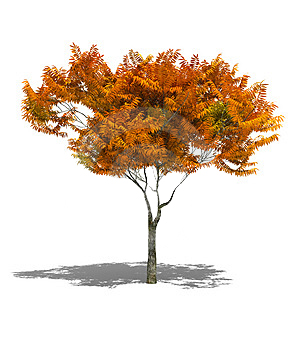 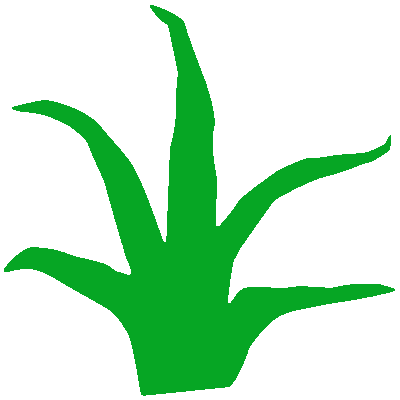 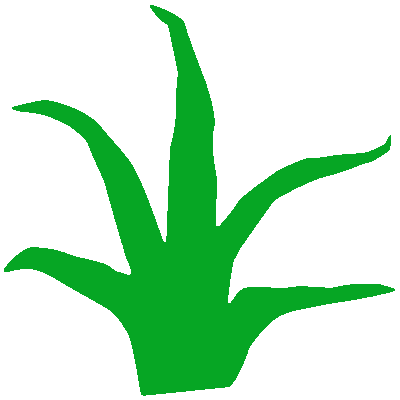 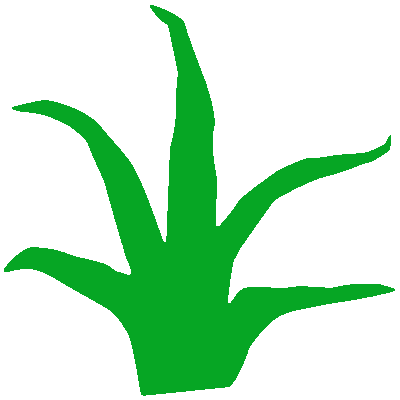 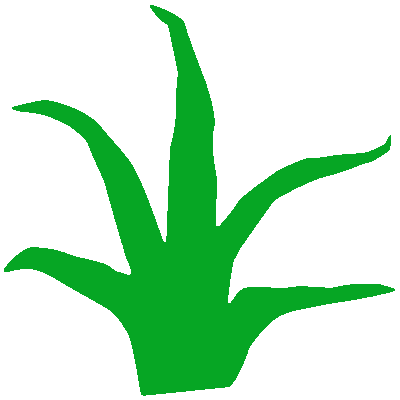 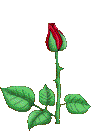 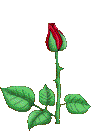 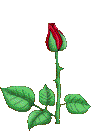 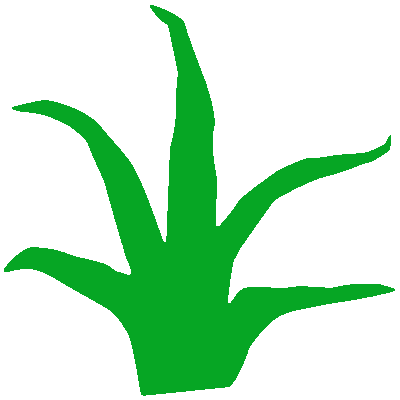 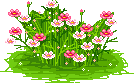 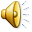 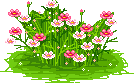 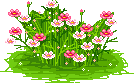 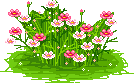 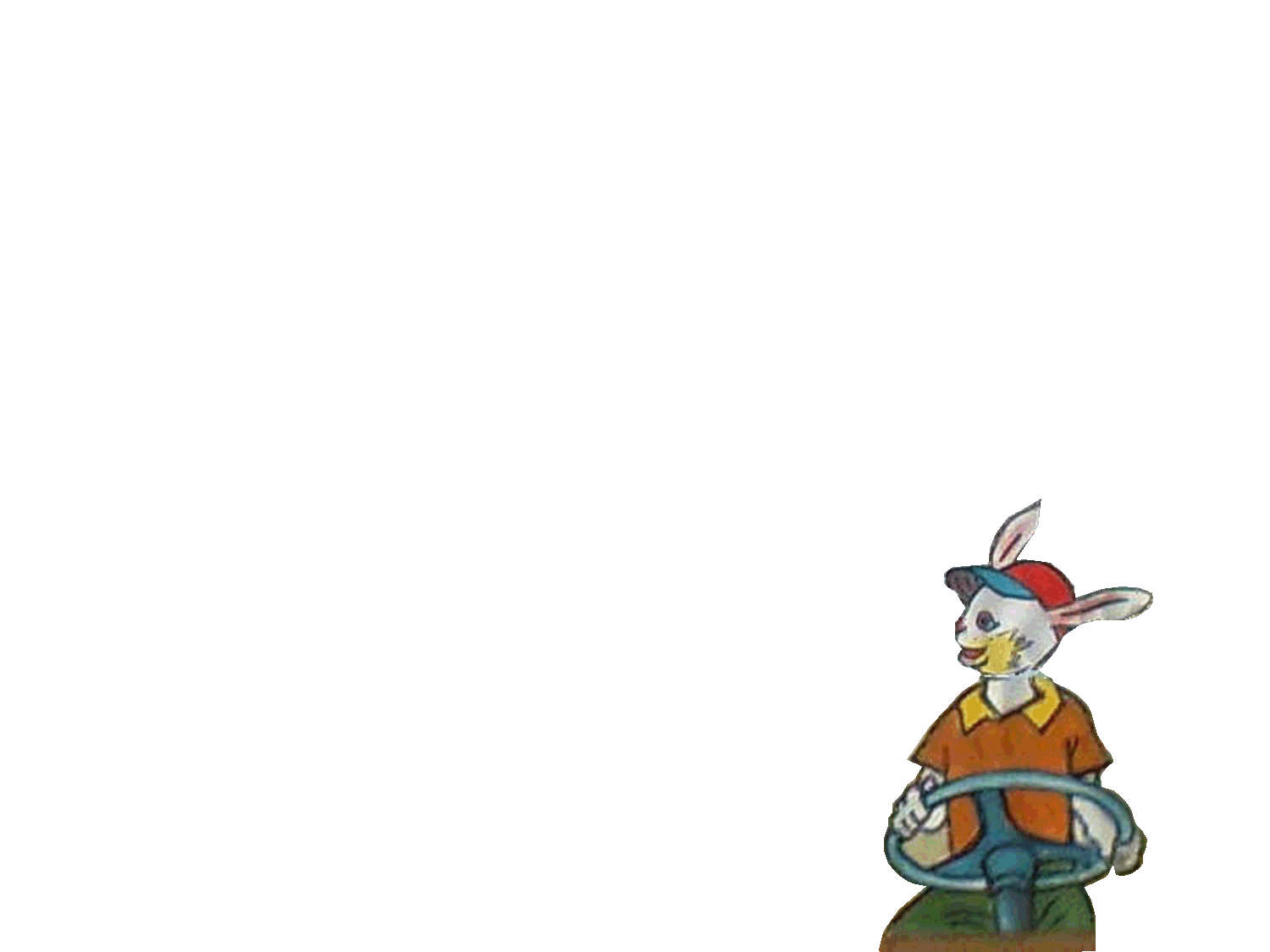 Trong truyện có những ai?
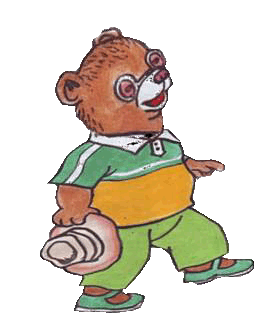 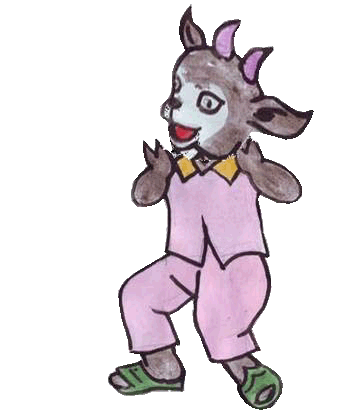 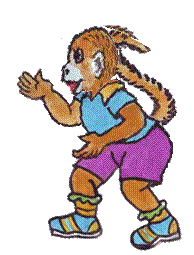 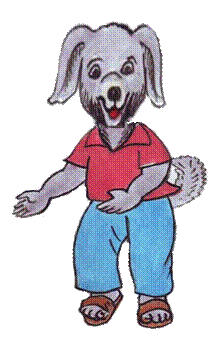 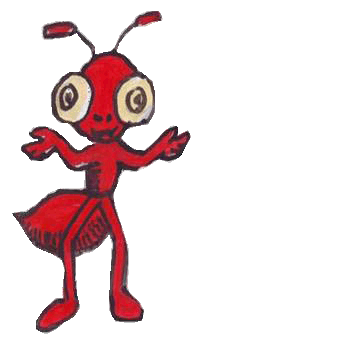 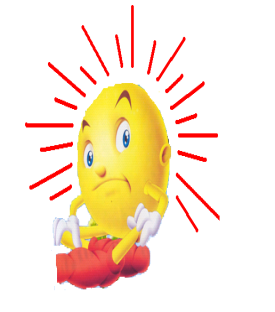 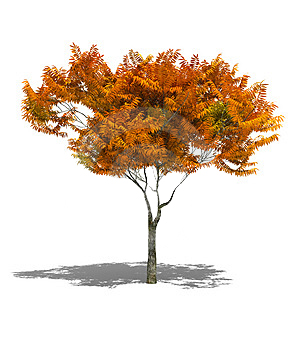 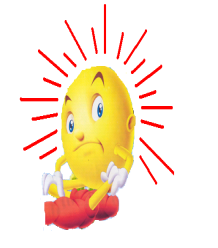 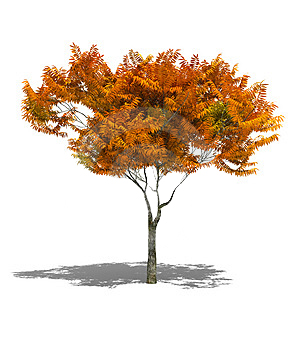 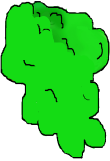 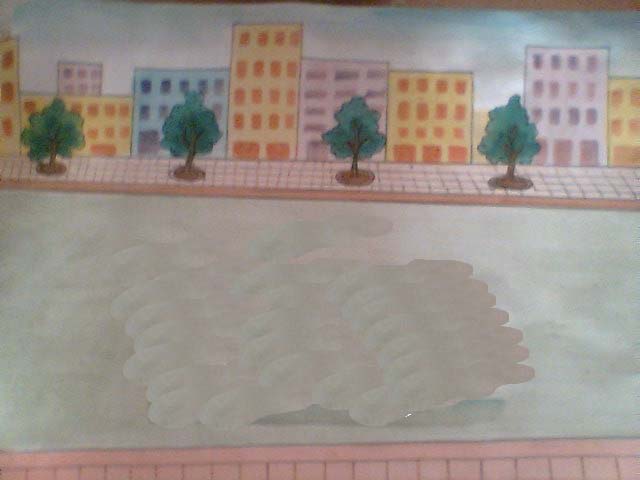 Xe 
Buýt
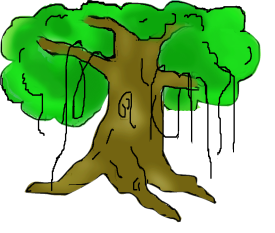 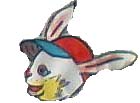 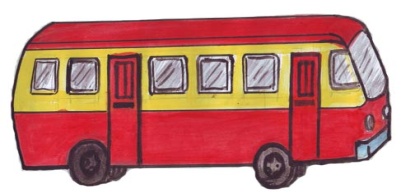 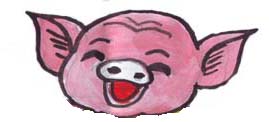 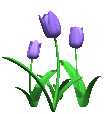 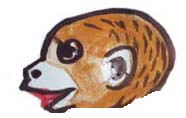 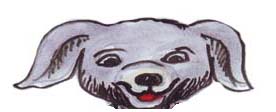 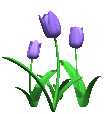 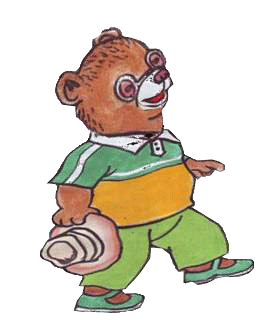 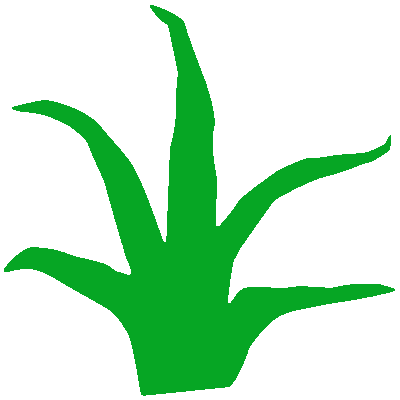 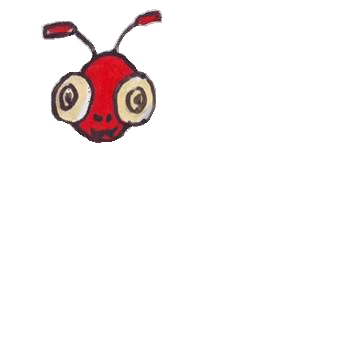 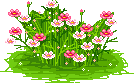 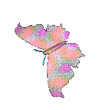 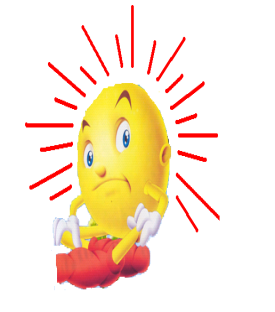 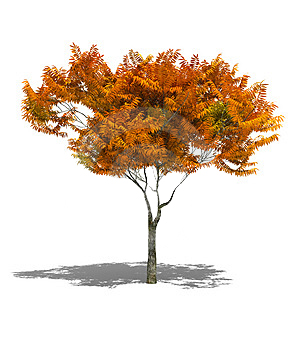 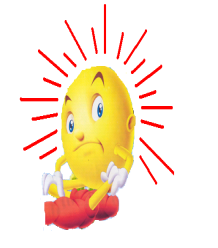 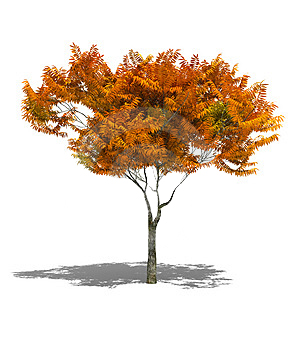 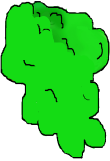 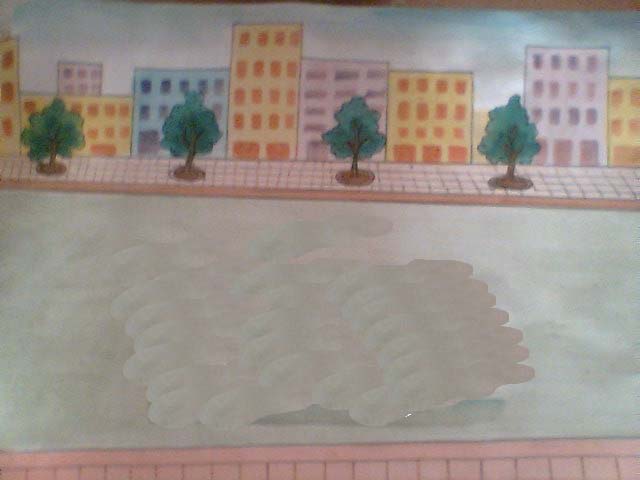 Xe 
Buýt
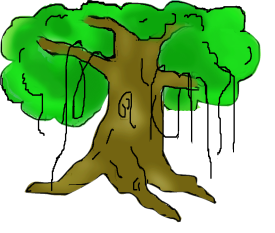 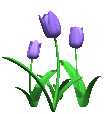 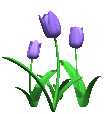 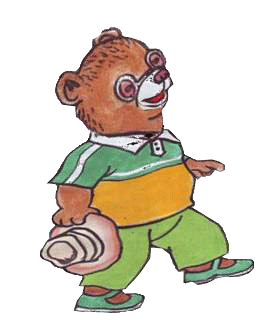 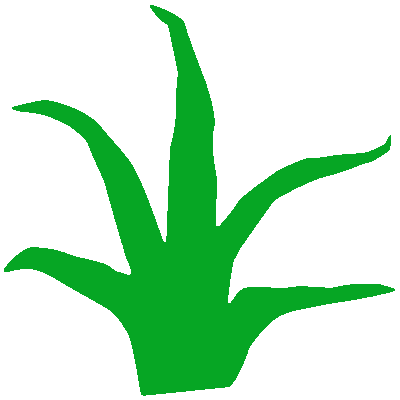 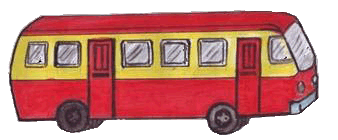 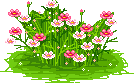 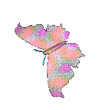 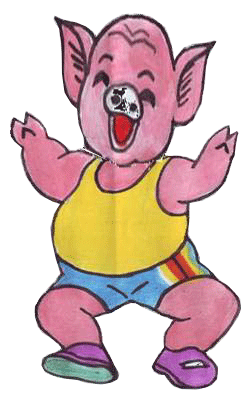 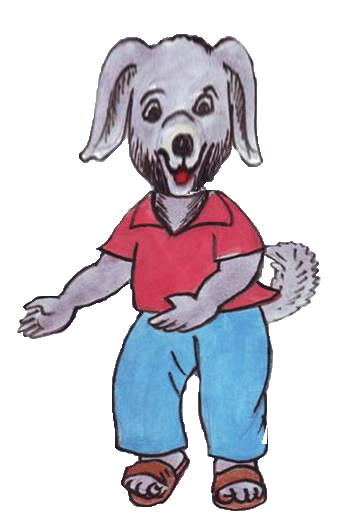 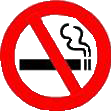 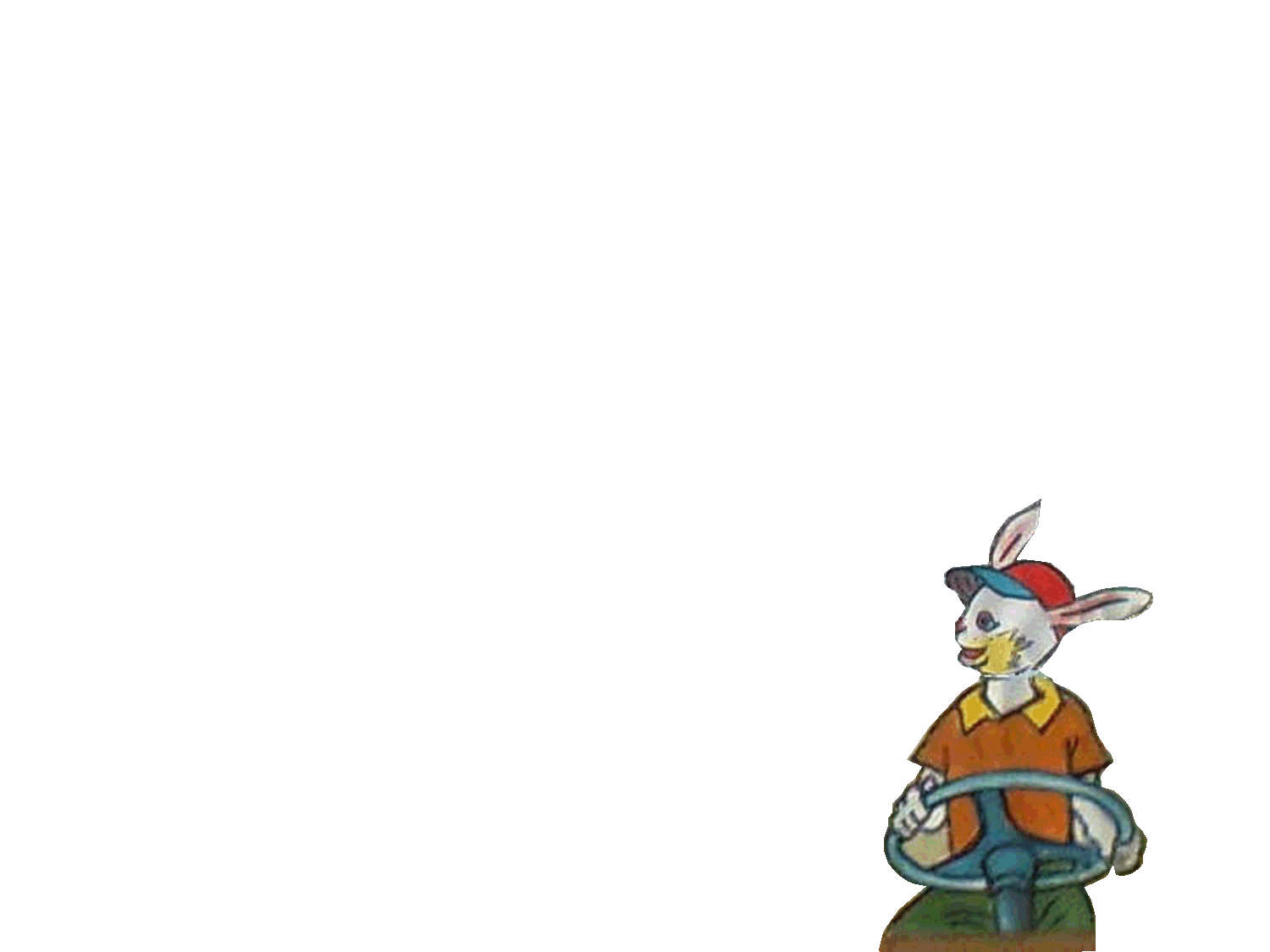 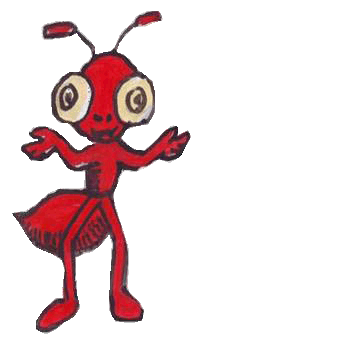 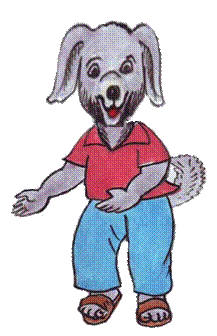 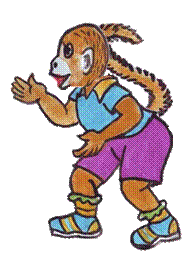 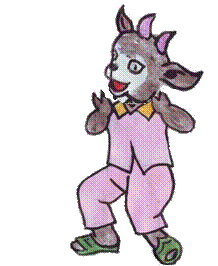 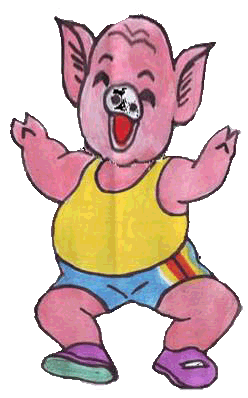 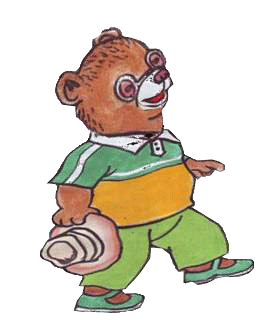 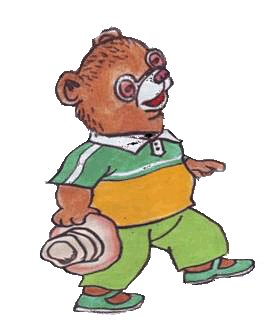 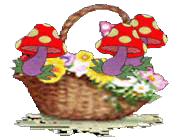 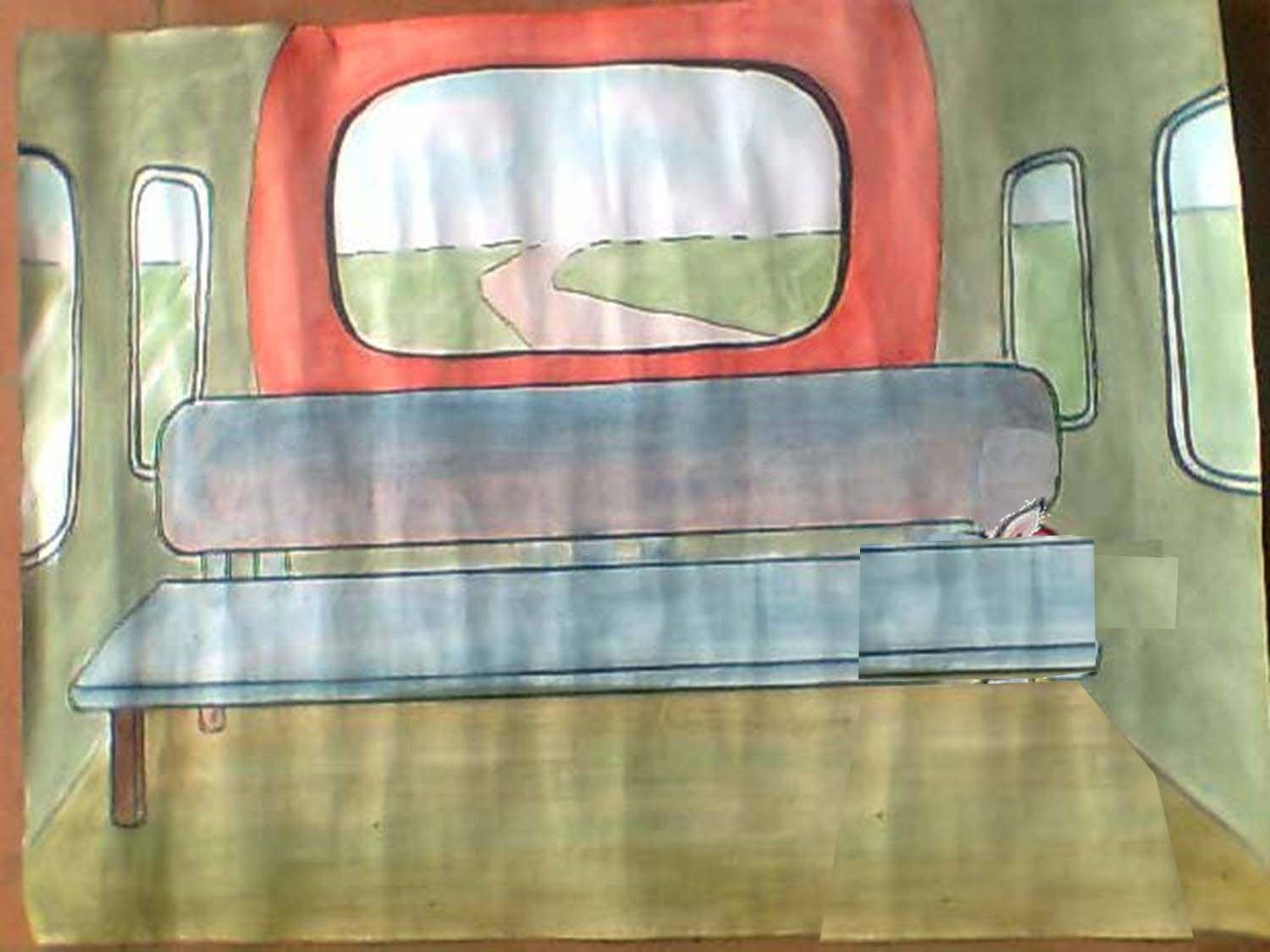 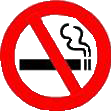 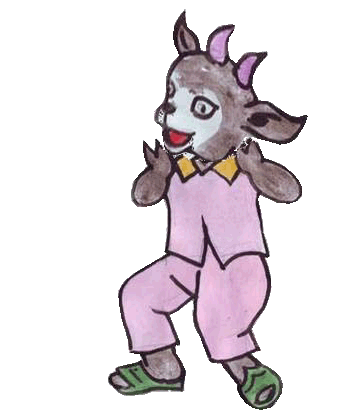 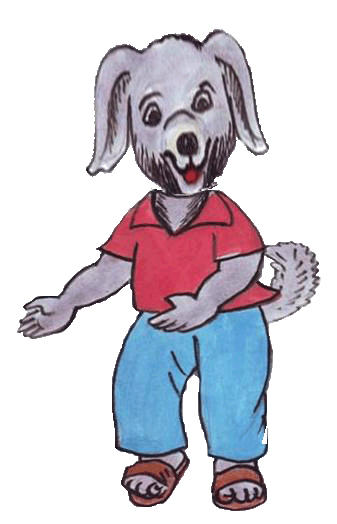 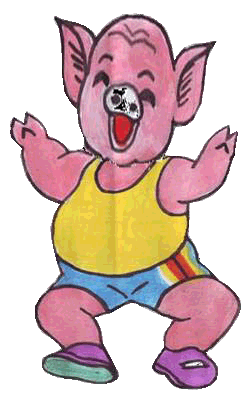 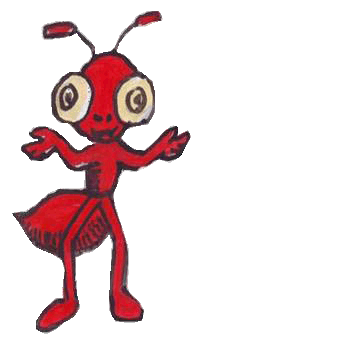 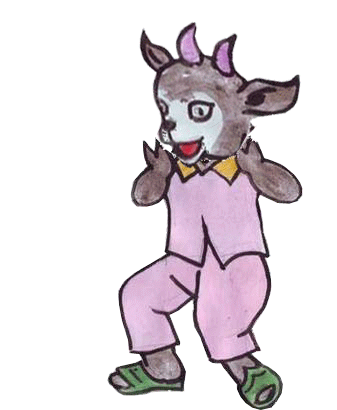 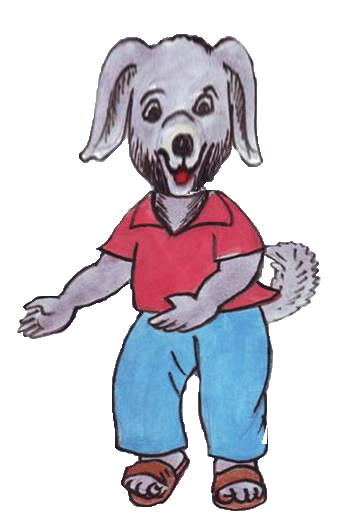 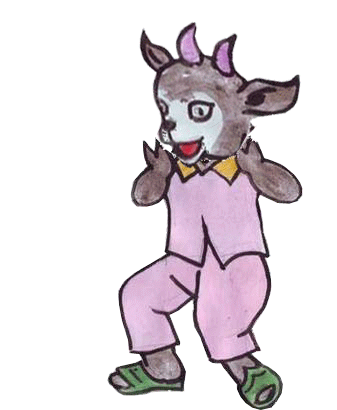 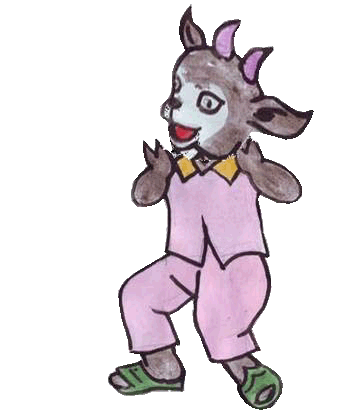 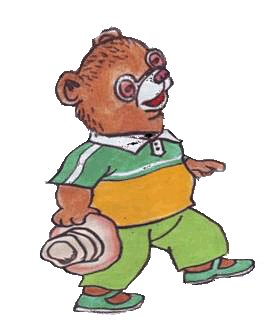 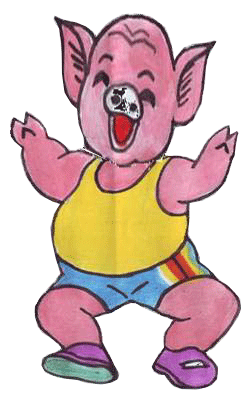 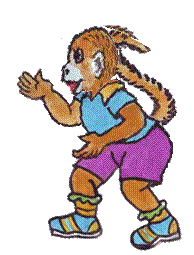 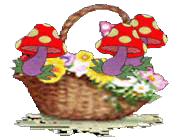 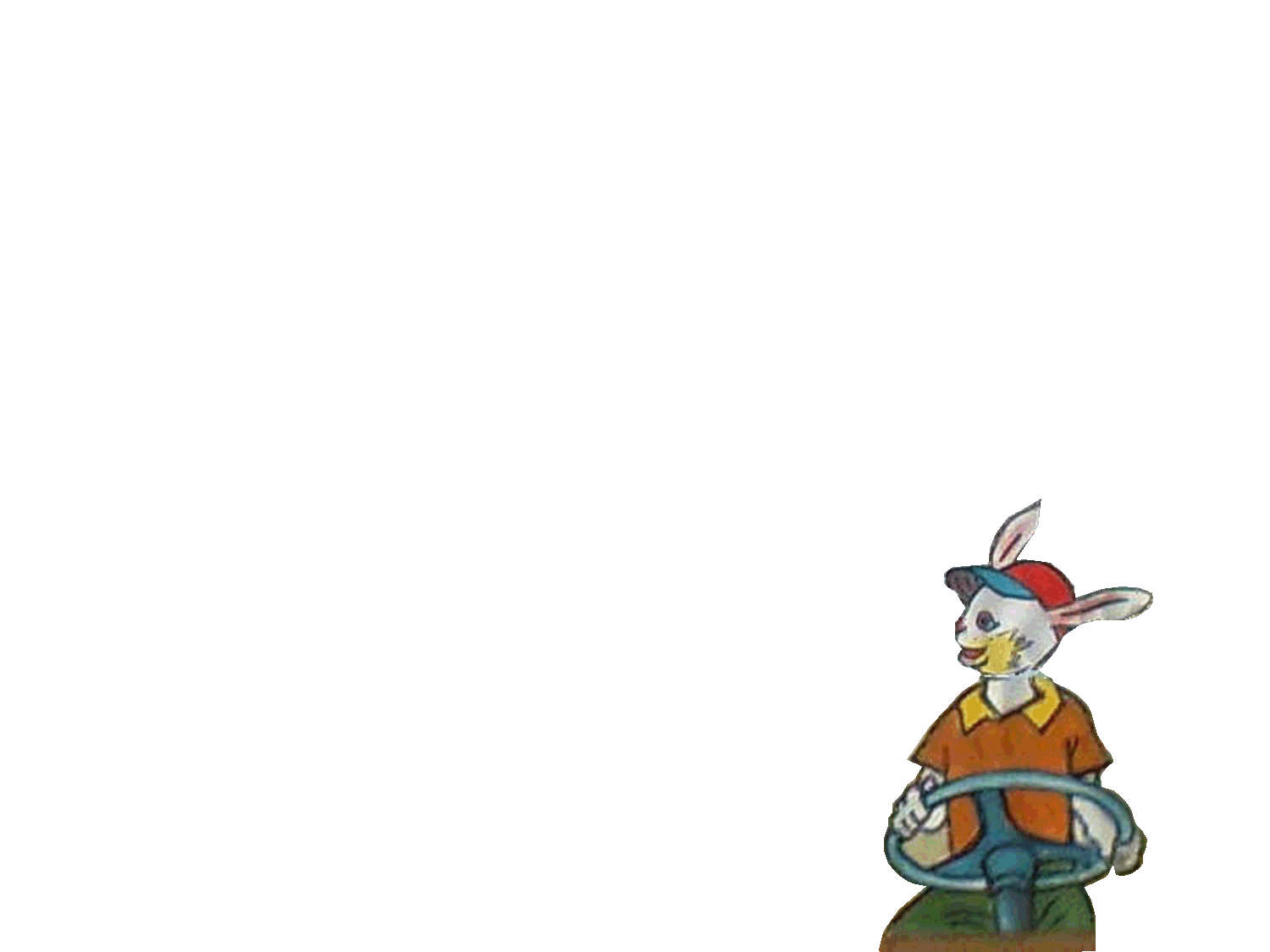 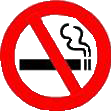 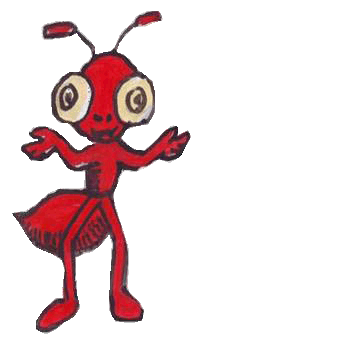 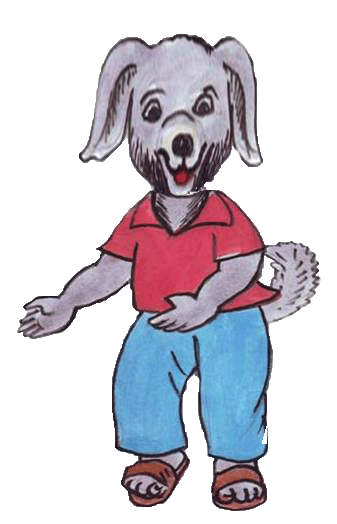 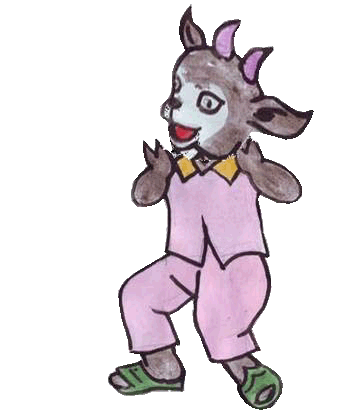 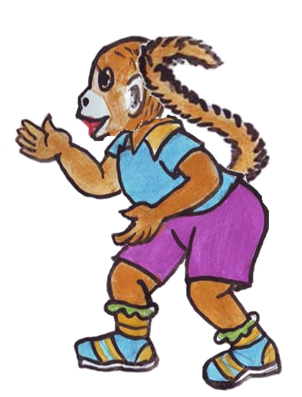 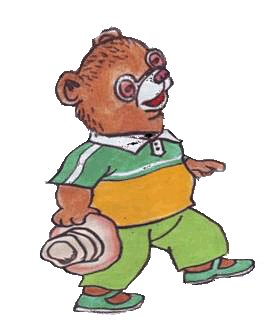 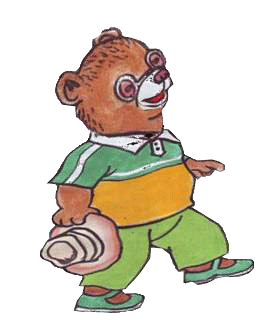 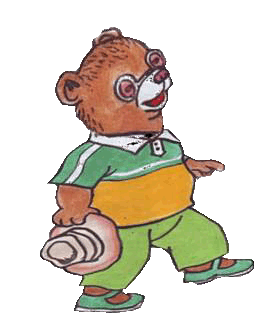 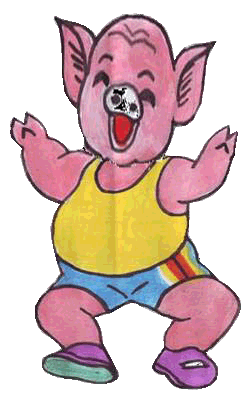 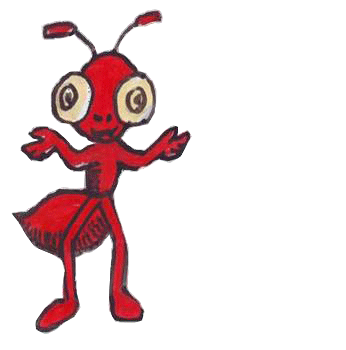 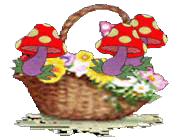 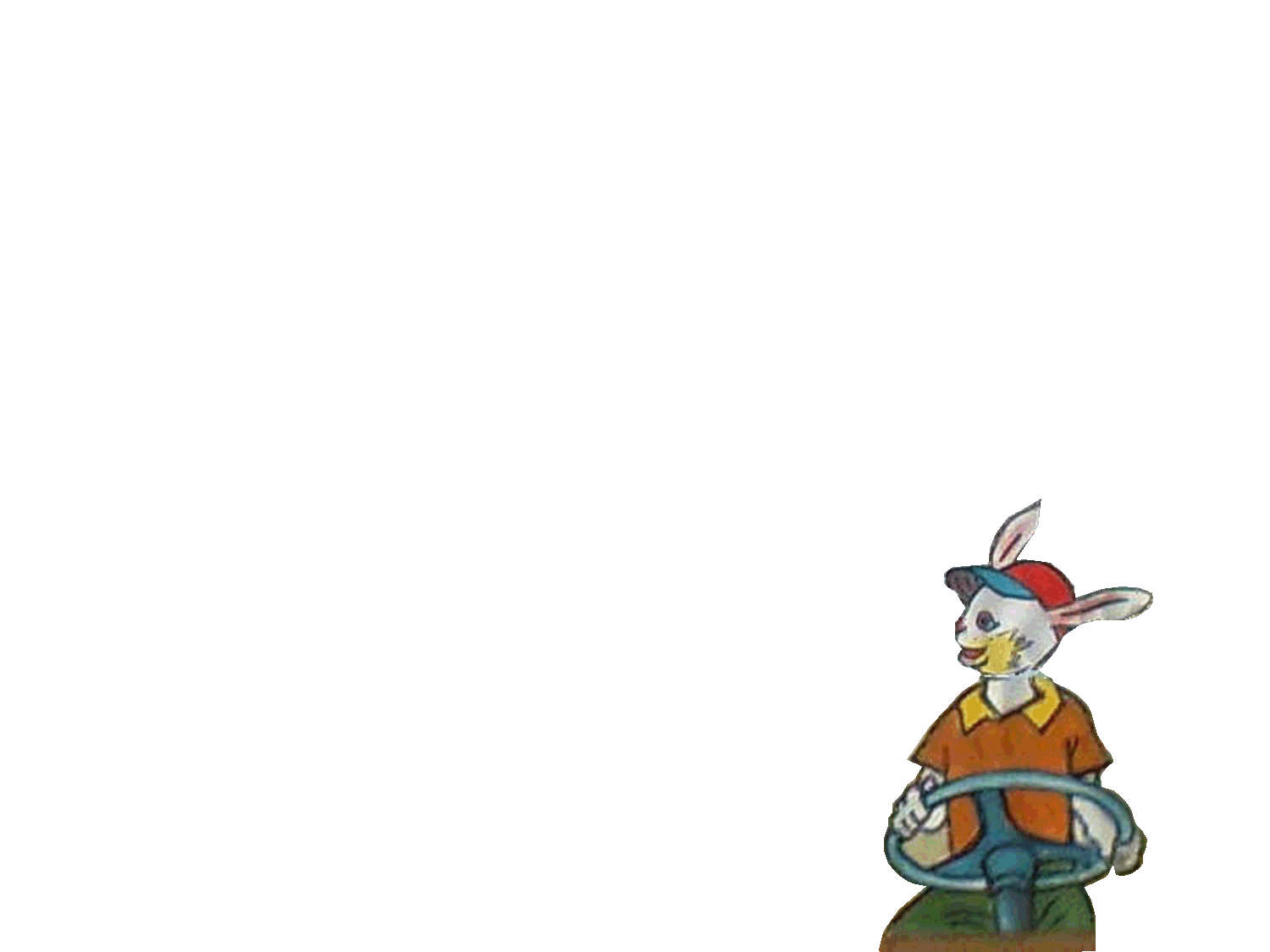 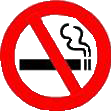 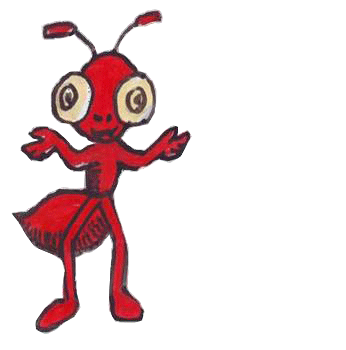 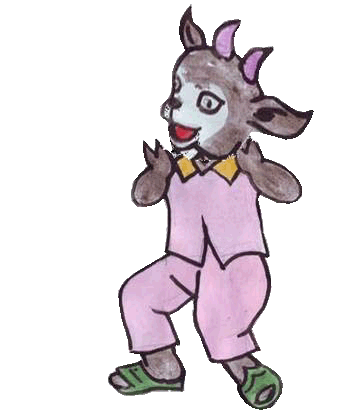 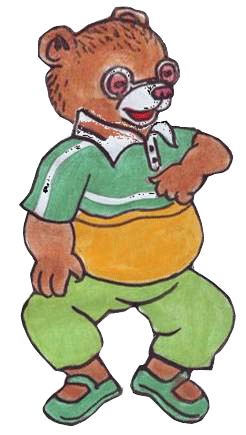 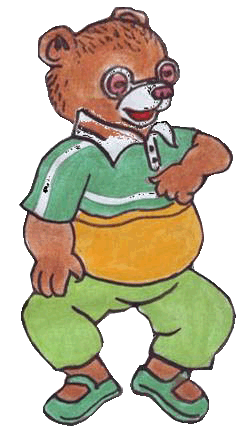 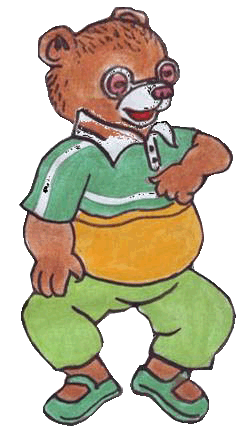 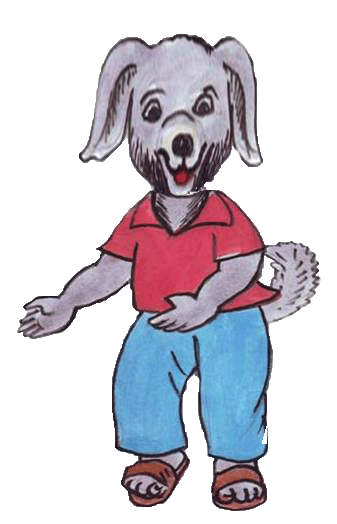 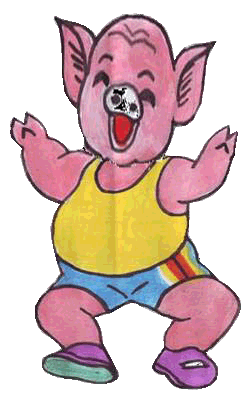 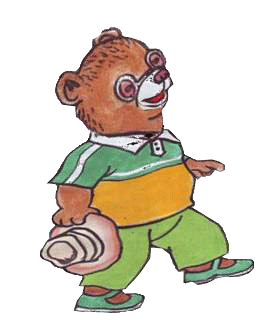 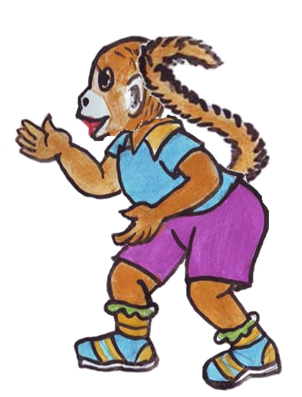 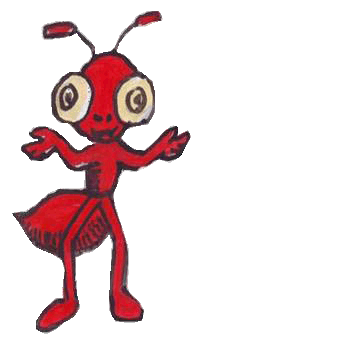 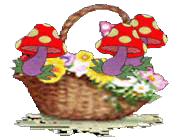 Buổi học đến đây là kết thúc chúc các con và các cô trong ban giám hiệu sức khỏe và hạnh phúc